一、中央政府公告、全台適用的育兒津貼
行政院公告，自 2019 年 8 月起，上述「父母未就業家庭育兒津貼」將全面改制成「不限定父母就業的育兒津貼」，且擴大至 0-4 歲。
請領資格：
(1) 綜合所得稅率未達 20% 的家庭
(2) 未請領育嬰留職停薪津貼
(3) 未接受公共、準公共化托育服務（亦即，在家自行照顧嬰幼兒的父母或私立幼兒園孩童家長）
補助額度：
(1) 一般家庭可領 2,500 元／月
(2) 中低收入戶可領 4,000 元／月
(3) 低收入戶可領 5,000 元／月
(4) 第三胎以上，加領 1,000 元／月
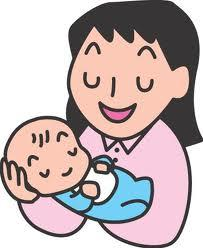 一、萌芽時期：1950-1970年代
英國各地老年團體已展開屬於自己的教育及休閒活動，根據Glendenning(1985:106-107)的研究，此時期所辦理的高齡教育活動有：
1960年代初期：北斯塔福郡的勞工教育協會(The North Staffordshire WEA)就特別為60歲以上的高齡長者開辦許多課程
1966年：伯明罕的退休朋友協會(Friends in Retirement)成立一個追求共同興趣且需要大家一同參與的活動
1970年代初期：艾利論壇(The Ealing Forum)與愛賽特論壇(The Exeter Forum)也提供老人們參與教育休閒活動
1973年開始：貝斯強森基金會(Beth Johnson Foundation)提供年滿60歲以上老人的課程
1973年：倫敦的查理雷奇福特中心(Charlie Ratchford Centre)提供專門課程供老人參加
家族
會員
經費
組織圖
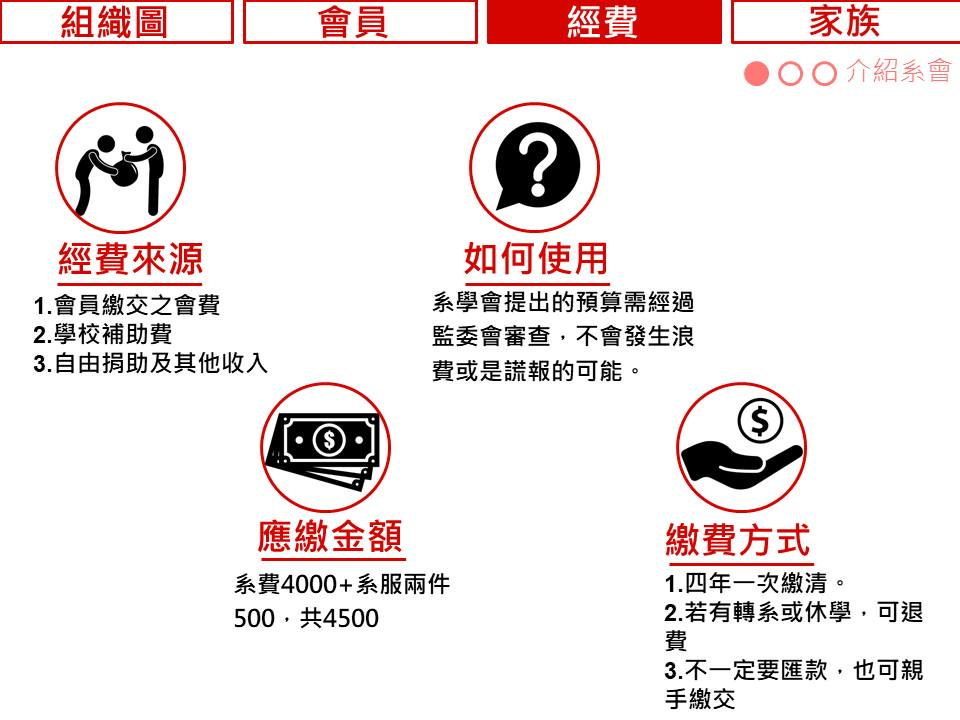 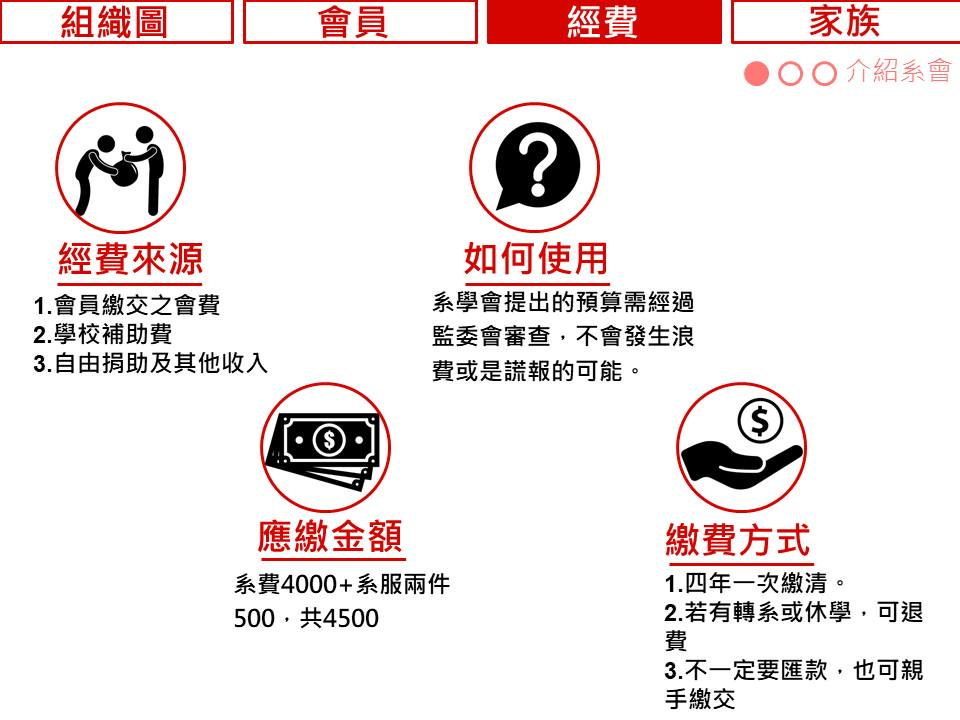 經費來源
如何使用
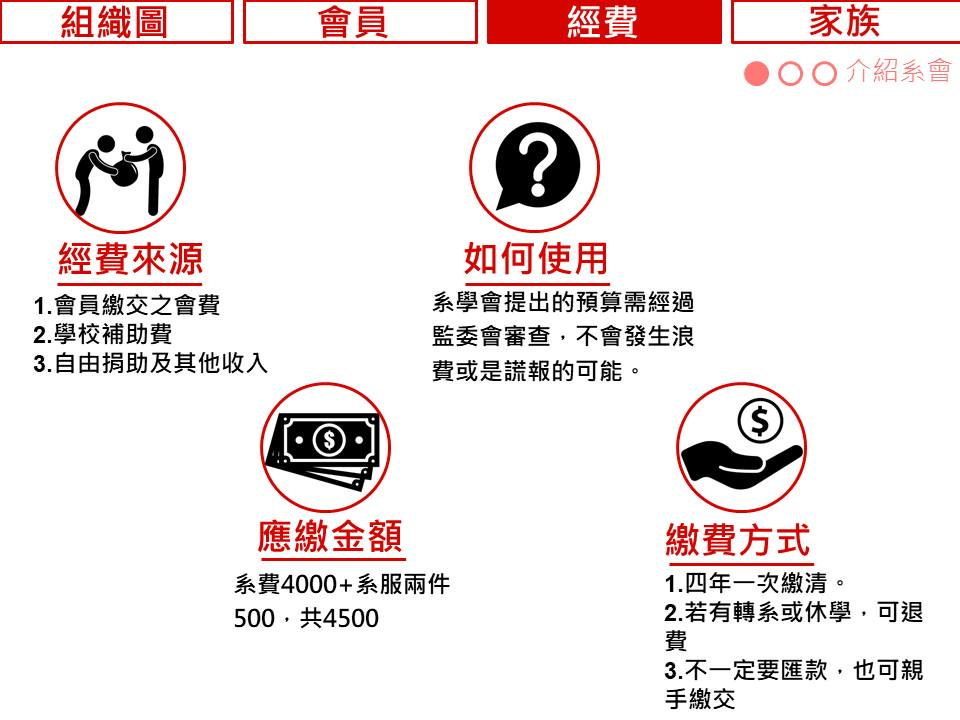 系學會提出的預算需經過監委會審査，不會發生浪費或是謊報的可能
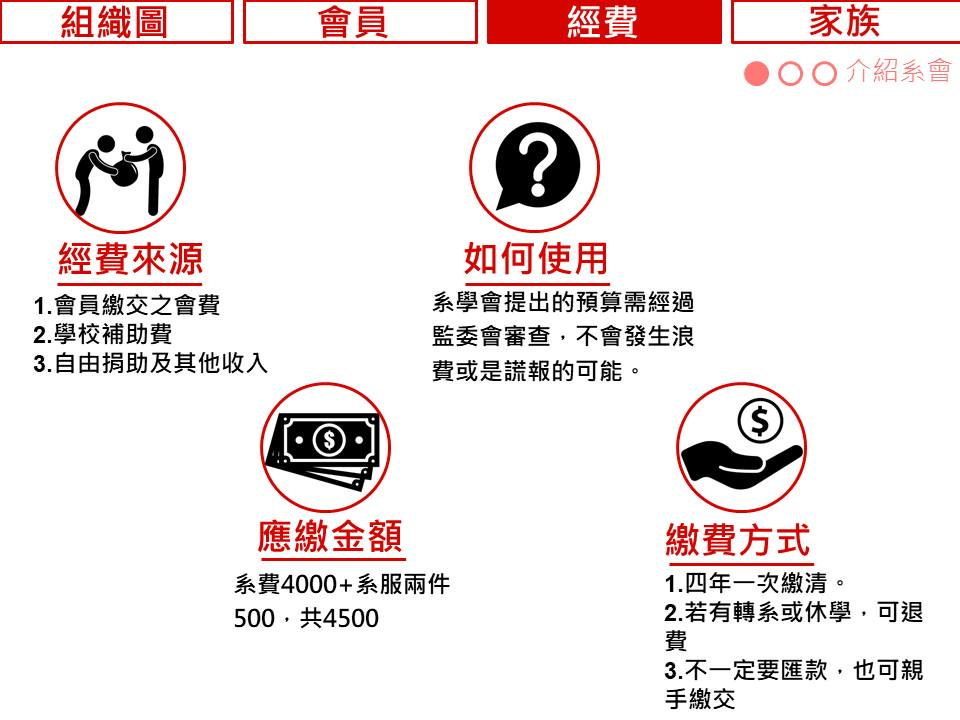 1. 會員繳交之會費
2. 學校補助費
3. 自由捐助及其他收入
繳費方式
應繳金額
1. 四年一次繳清
系費4000+系服兩件$500，共$4500
2. 若有轉系或休學，可退費
3. 不一定要匯款，也可親手繳交